Reductions
Thomas Schwarz, SJ
Reduction
So far we have shown:
There are problems that are not tractable algorithmically
Halting Problem
We defined a class  of problems that are considered computationally tractable, even as the instance size scales up
We have defined a class  of problems where we can verify a solution effectively
Reduction
Fundamental Conjecture in Complexity

Reason why people believe in this conjecture
There are problems that are -complete
A problem  is -complete if
Reduction
Can use the solution of one problem to solve another problem
Example: Matrix multiplication and Matrix Squaring
If you can solve matrix multiplication, you can certainly solve matrix squaring
However, it also works the other way around:
Multiply square matrix  with square matrix 
Calculate left side of  
From the algorithmic standpoint: squaring a matrix is exactly as complicated as multiplying two matrices
Reduction
Formally, problem X reduces to problem Y if there is a reduction that converts instances of X to instances of Y and a translation that takes a solution of Y and makes it into a solution for X that solves the original instance.
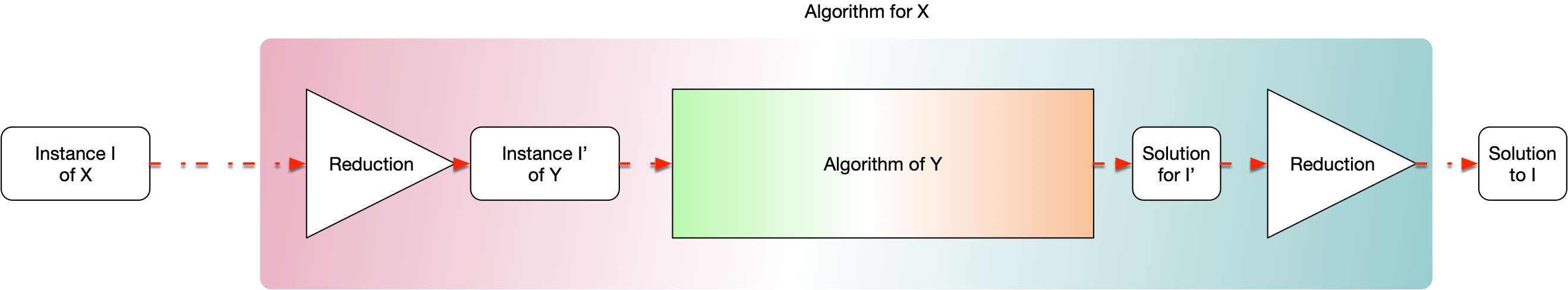 Reduction
Matrix multiplication reduces to matrix squaring
Reduce:  Given , construct 
calculate the square
translate result
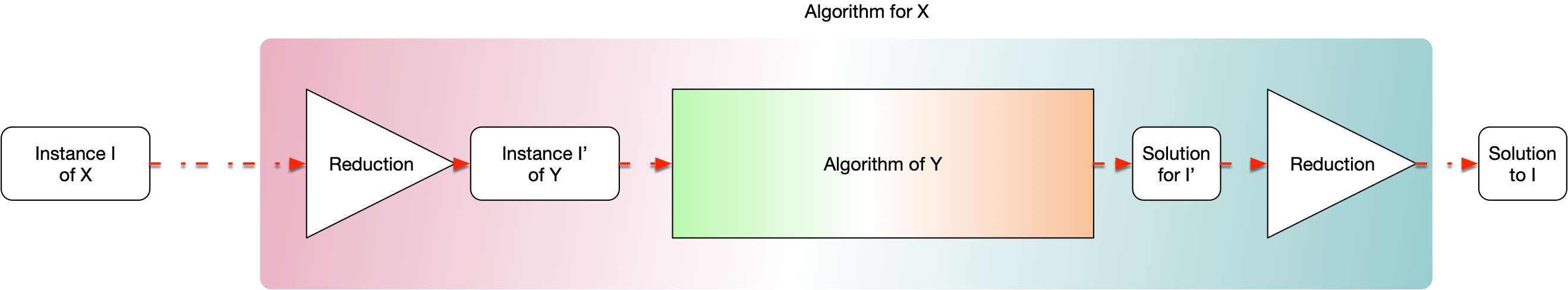 Reduction
We usually apply reduction to existence problems
Answer is True/False
No translation is needed
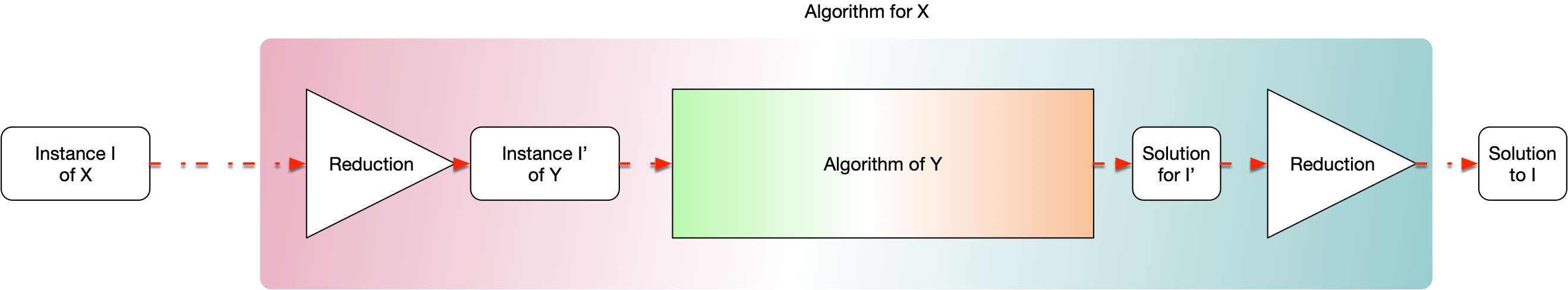 Reduction
X reduces polynomially to Y
Reduction works in polynomial time
Write 
Read( Y is at least as hard as X)
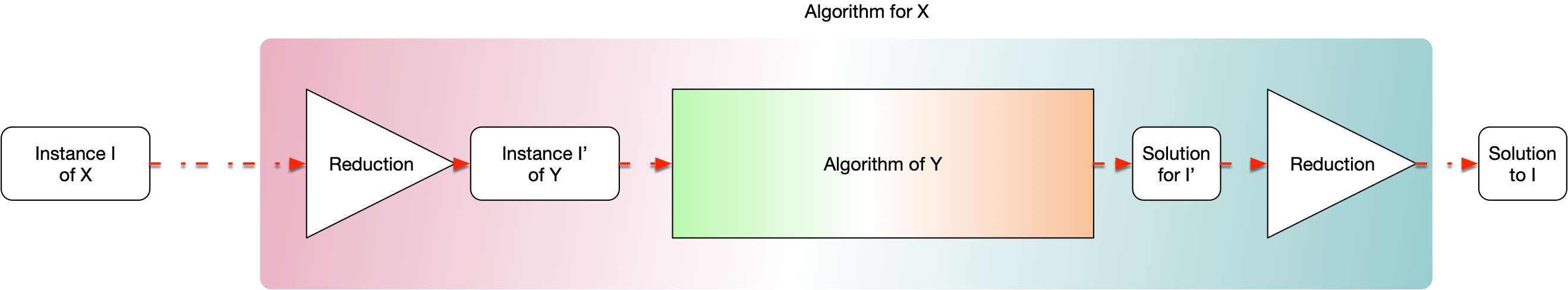 Reduction
Assume  and . Then . 

Proof: if we have a polynomial reduction, then the diagram below explains how we get a polynomial time algorithm for X
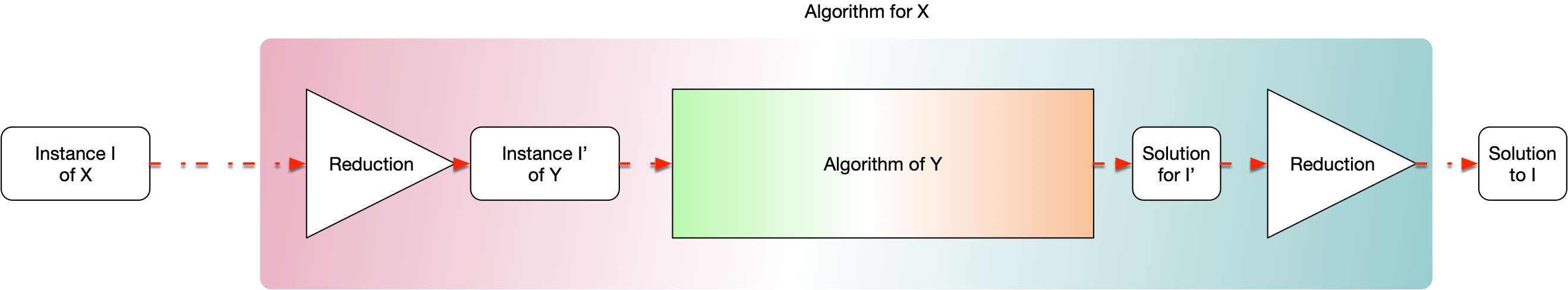 A New Formal Definition of 
 - complete
is 
IF AND ONLY IF
A New Formal Definition of 
 - complete
Theorem: 
 -complete AND  
IMPLIES
A New Formal Definition of 
 - complete
Proof: 
If , then by completeness

Thus:



There is a polynomial time algorithm for Y
Thus:
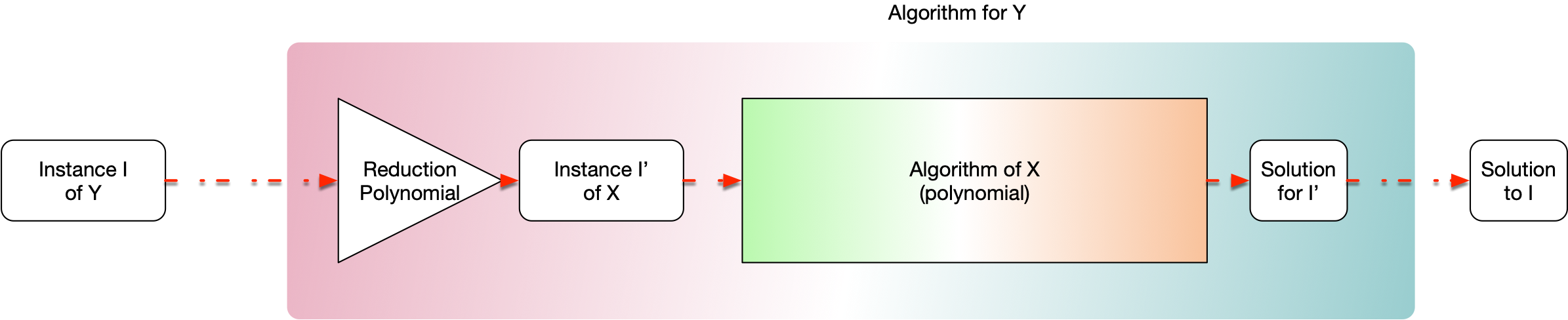 A New Formal Definition of 
 - complete
Circuit Satisfiability is  - complete
We have argued that we can express any problem in  using a circuit
Guessed Solution
This reduces the problem to Circuit Satisfiability
Therefore: 
Circuit Satisfiability remains
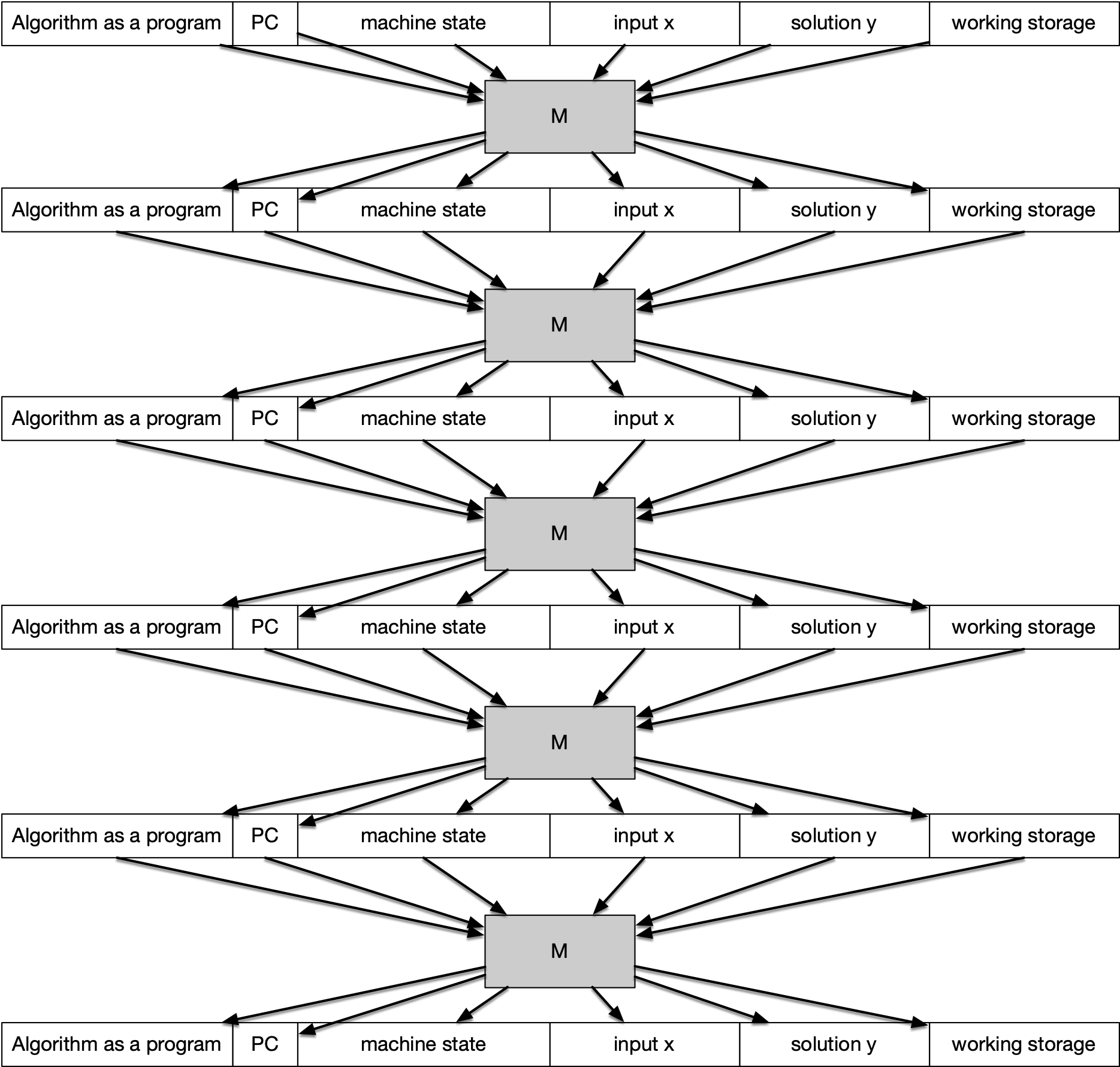 Verifier
Family of -complete problems
Boolean Formula Satisfiability:
Given a boolean formula, determine whether there is an assignment to the variables such that the formula becomes true 

Given an assignment, can check the truth value of the formula in polynomial time
Thus, Boolean Formula Satisfiability is in
Family of -complete problems
We can reduce boolean formula satisfiability to boolean circuit satisfiability
Need to show that boolean circuit satisfiability is at least as hard as boolean formula satisfiability
Given an instance of boolean circuit satisfiability, show that it can be reduced to boolean formula satisfiability
Family of -complete problems
Need to "translate" a boolean circuit into a formula



Each circuit element becomes part of a Boolean formula
, , ,  
Make this into a single formula
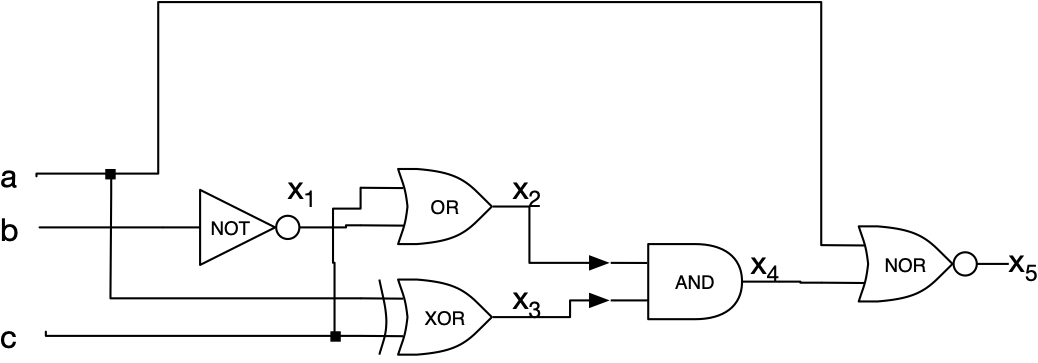 Family of -complete problems
Final formula is satisfiable exactly if the circuit is satisfiable
Translation is in polynomial time
Family of -complete problems
3-SAT : Satisfiability of a boolean formula in conjunctive normal form with clauses with three literals
Family of -complete problems
Reduction to Boolean Formula Satisfiability
Need to transform the boolean circuit satisfiability problem to 3-SAT
Reduction: 
As before, describe the circuit in a boolean formula
However, now each gate can be expressed with only three-clause conditions:
Family of -complete problems
Translate the circuit into one with two-entry boolean gates
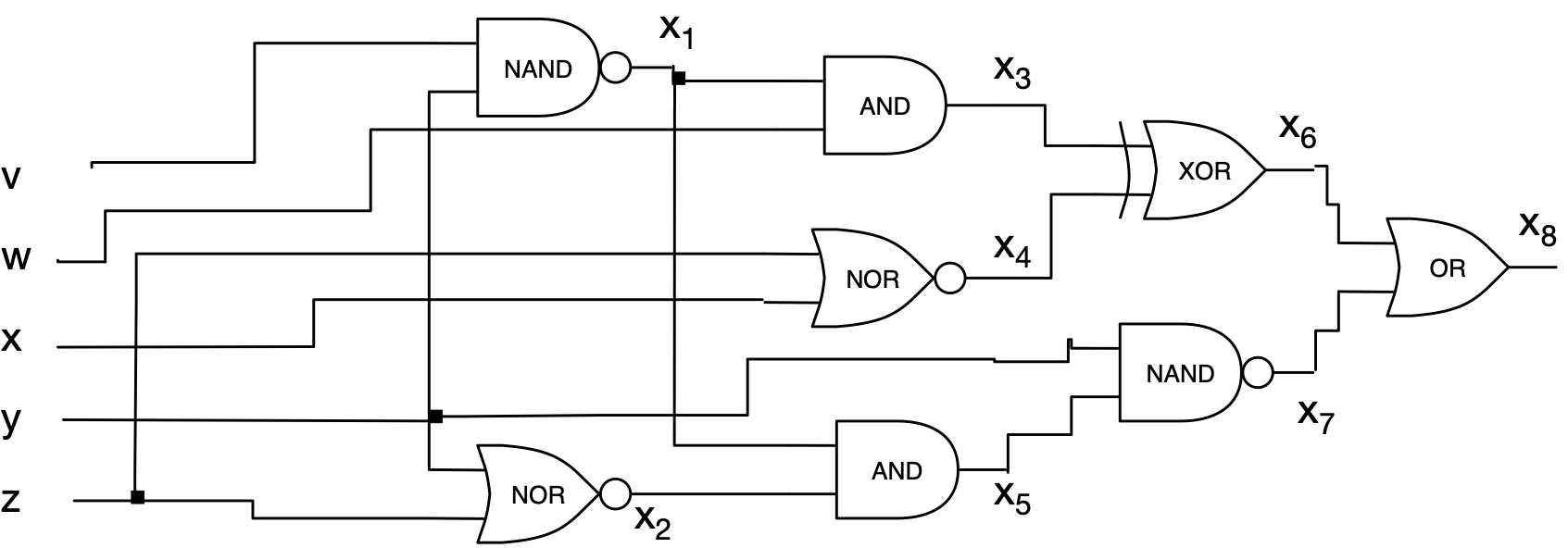 Family of -complete problems
Clauses directly represent gates
Transform the clauses into conjunctive normal form with three literals
Trick


This blows up the representation, but only by a constant amount
Family of -complete problems
As before, the circuit is satisfiable if and only if the formula is satisfiable
Ergo: We can solve 3-SAT implies we can solve Boolean Circuit Satisfiability
Family of -complete problems
What about 2-SAT
Clauses are of the form , which is equivalent to 
Create a graph:
Vertices are variables and their negation
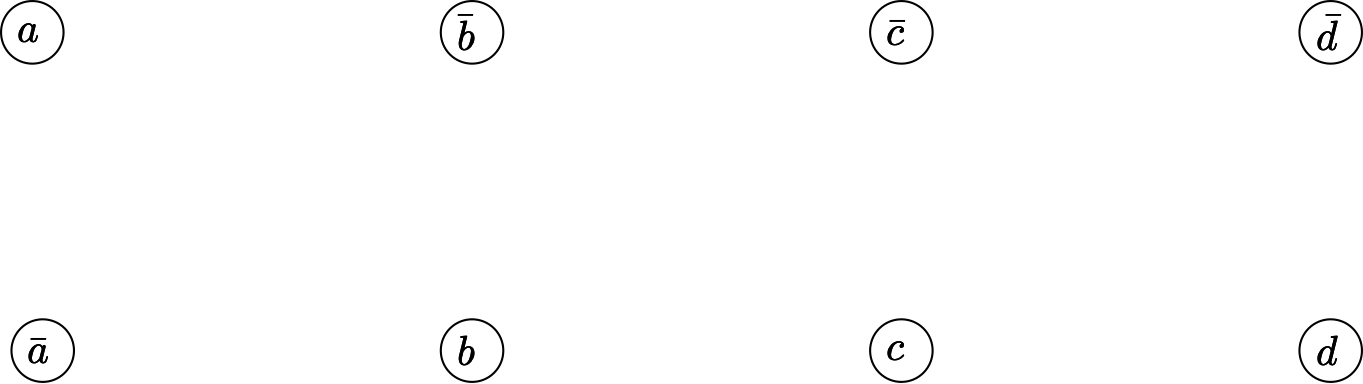 Family of -complete problems
Draw an edge if there is a clause equivalent to  in the formula
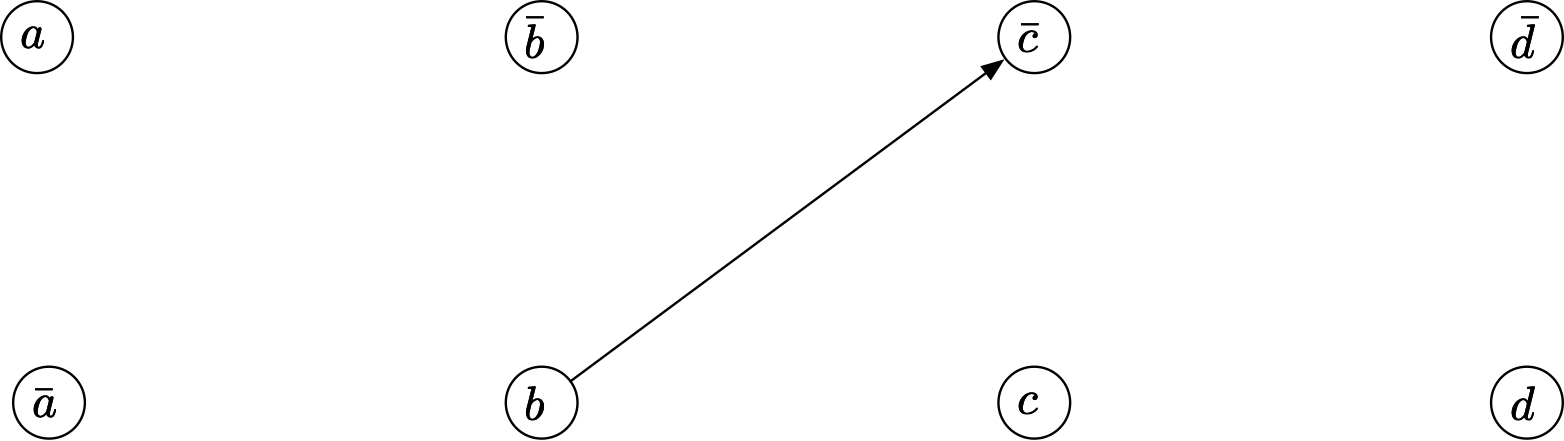 is equivalent to
Family of -complete problems
Draw an edge if there is a clause equivalent to  in the formula
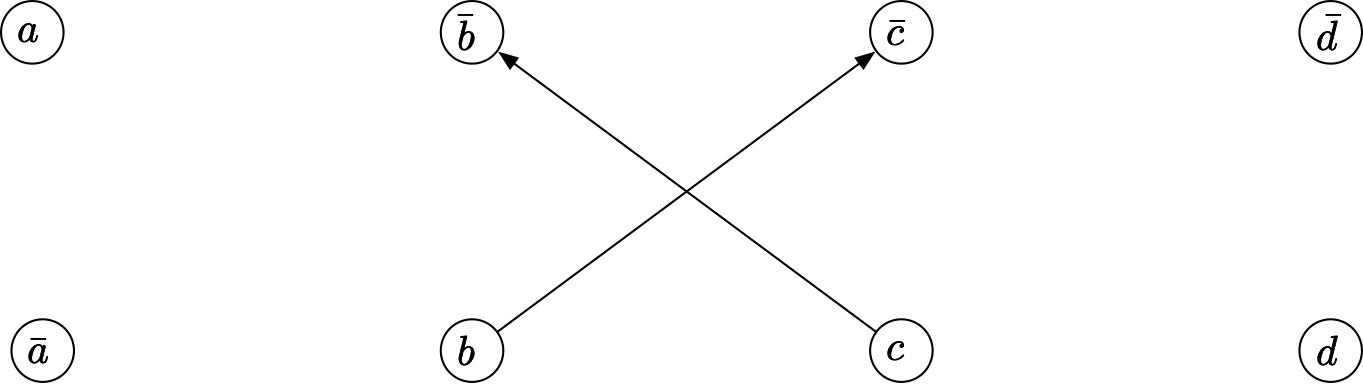 is equivalent to 
which is equivalent also to
Family of -complete problems
Draw an edge if there is a clause equivalent to  in the formula
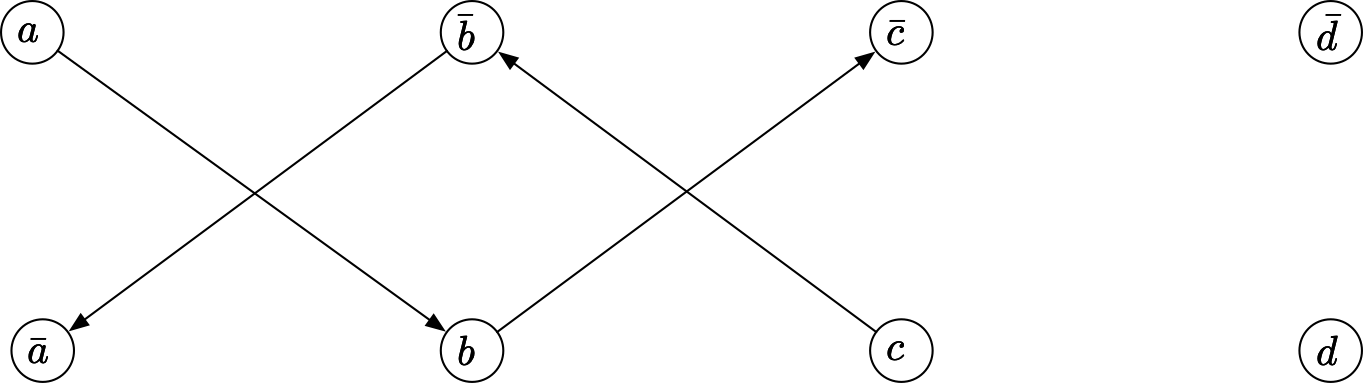 means 
which also means
Family of -complete problems
Assume that  and  are in a cycle. Then we can conclude that  implies  that implies .
Thus, there is no possibility to find a truth assignment that works
If there is never such a cycle, then we just start with one variable and assign it true, then we follow the implications et cet.
Family of -complete problems
Example:
Assign b=True
Then a=False
Then c=True
Then d=False
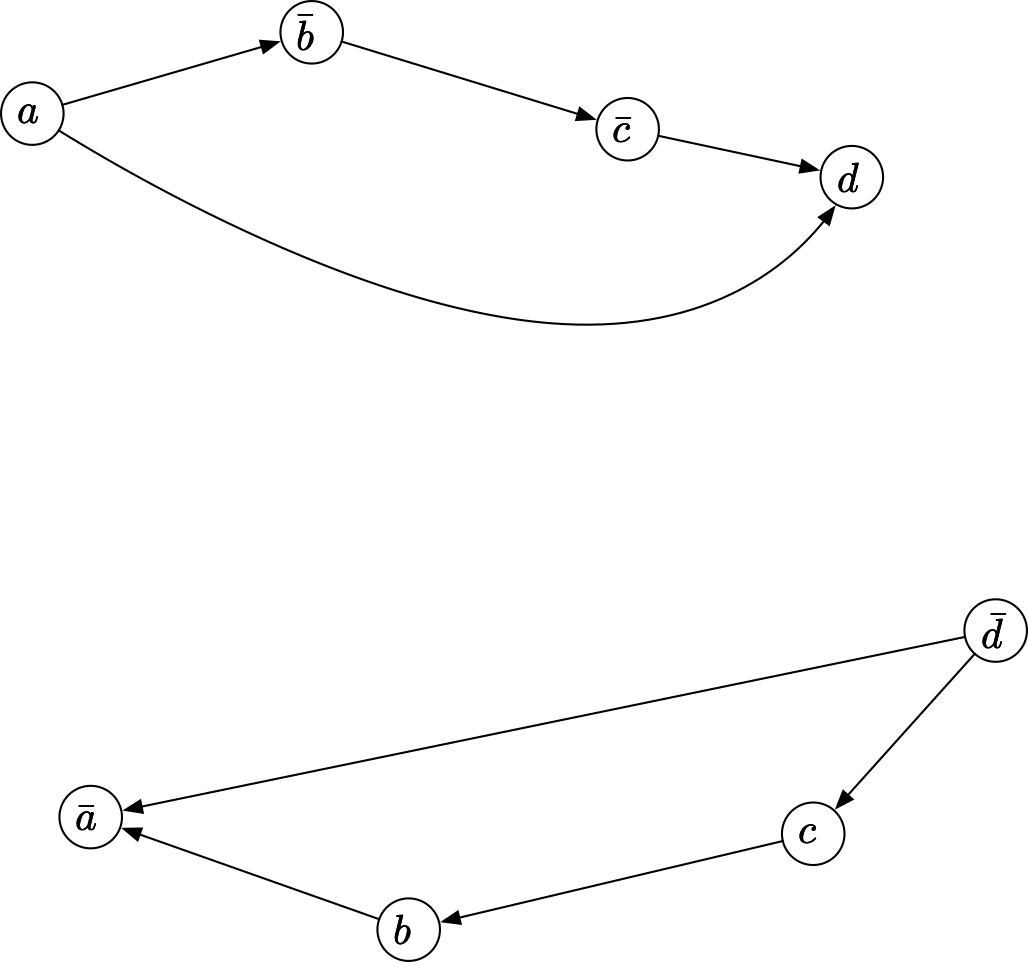 Family of -complete problems
To calculate this, we calculate the strongly connected components
If there is a component that contains at most one of a variable and its negation, then assign those literals True
By working through all the components, we obtain a satisfiable assignment
If there is a component that contains both a variable and its negative, then the formula is not satisfiable
ERGO: we can solve 2-SAT with DFS in polynomial time
Graph 3-Colorability
Graph 3-colorability
Given a graph, can we color its vertices with three colors such that no edge is between vertices with the same color
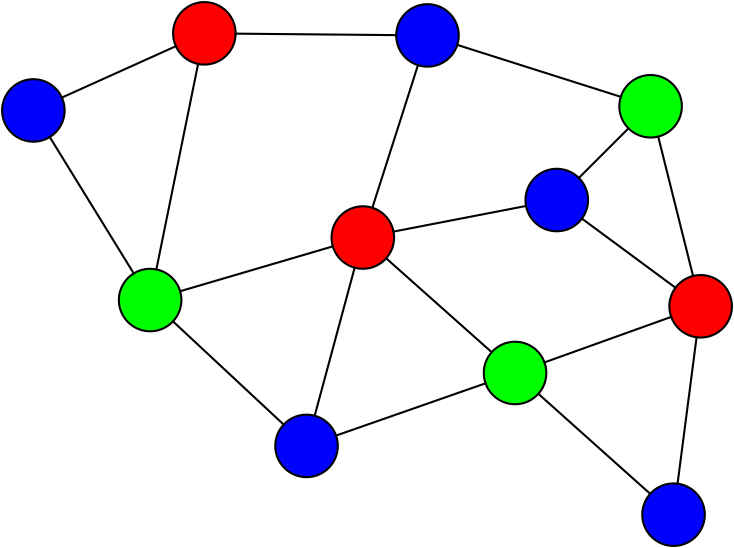 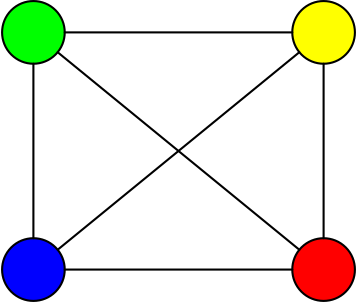 3 colorable
not 3 colorable
Graph 3-Colorability
Claim: 
Given a  instance, we construct (in polynomial time) an instance of  such that the graph is colorable if and only if the boolean formula is satisfiable
Graph 3-Colorability
We create a node for each variable and its negation
We also create a triangle with labels B, False, and True
Connect as shown below
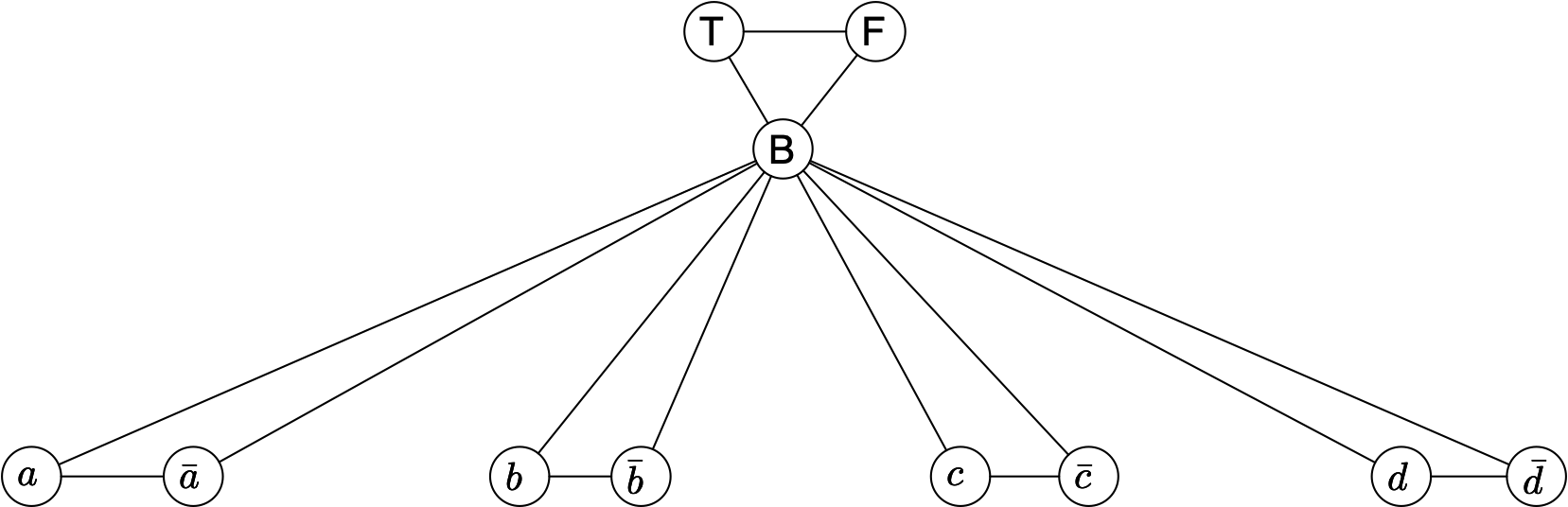 Graph 3-Colorability
This graph is clearly colorable
Start with the upper triangle
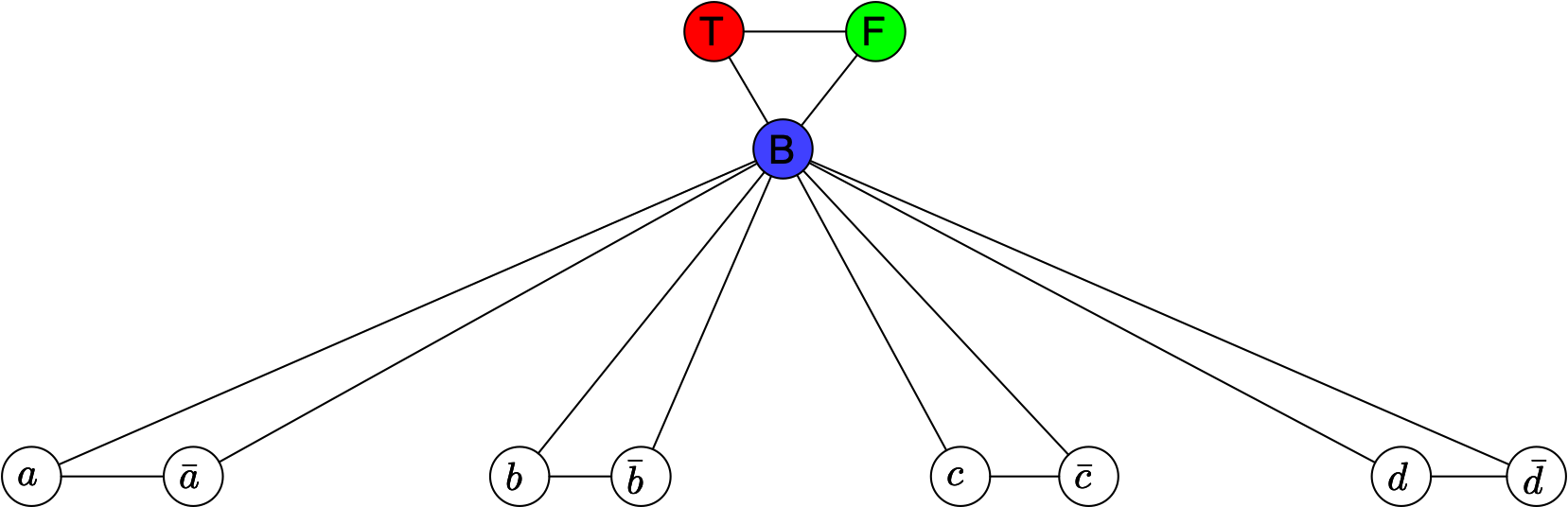 Graph 3-Colorability
Then for each variable, we get to decide whether we want to color the variable or its negation with the same color as True




This "encodes" a truth assignment to the variables
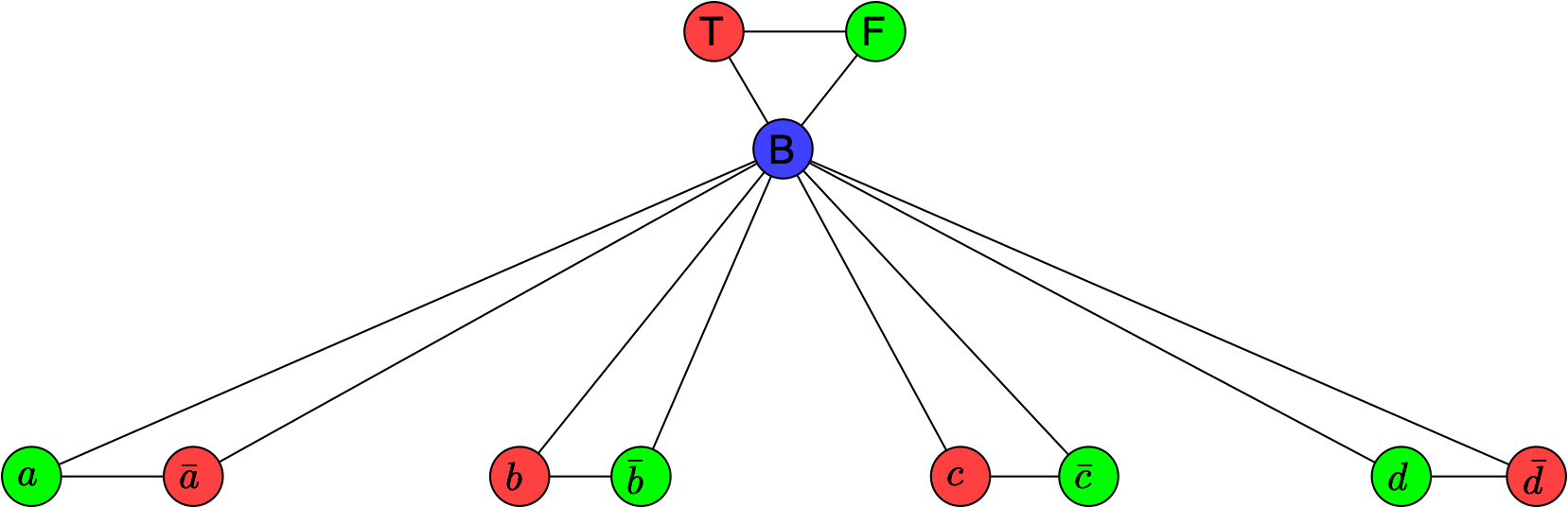 Graph 3-Colorability
Add for each clause in the formula a 6-node 13-edge gadget
Add the six nodes, then add edges as shown below
Example:
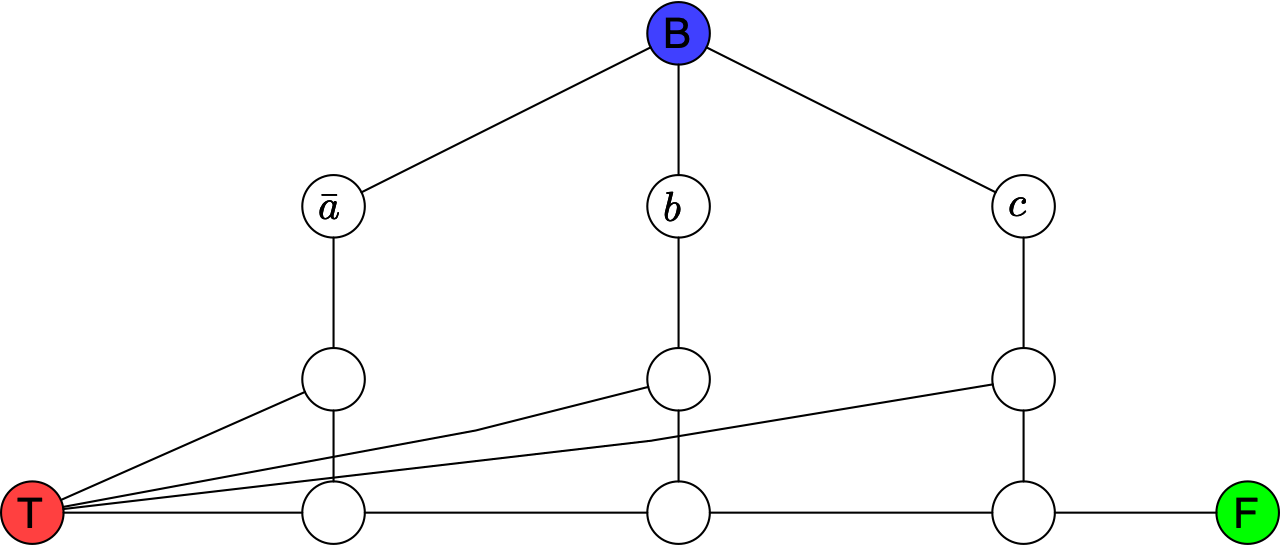 Graph 3-Colorability
If the graph is three colorable, then:
The gadget ensures that at least one element in the clause is True
Example:
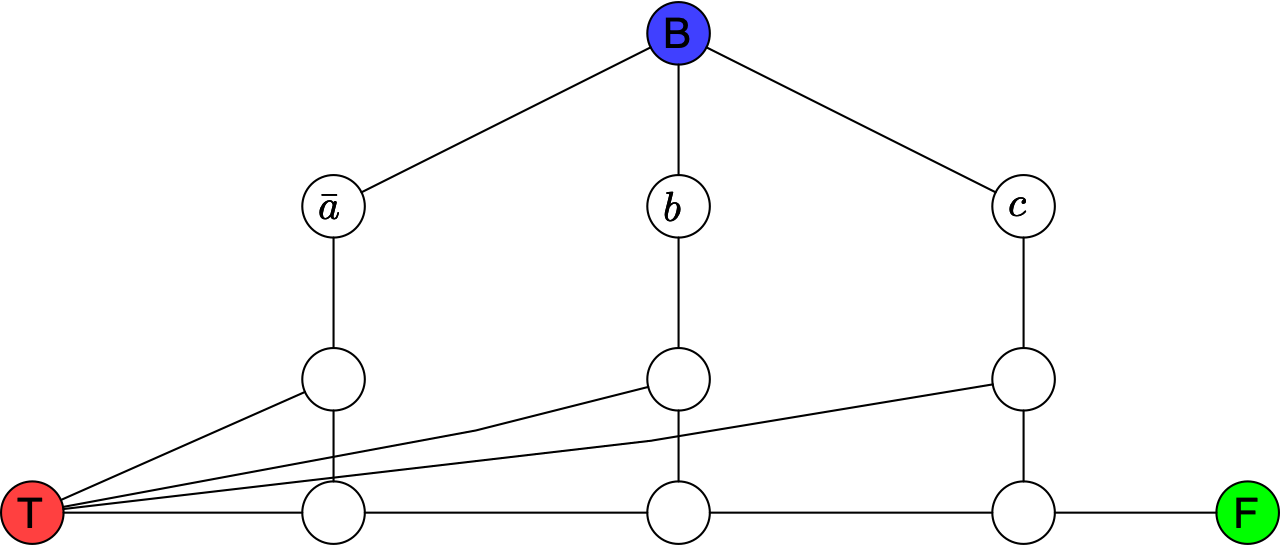 Graph 3-Colorability
Assume that we have an assignment to the variables that satisfies the formula and all of the clauses
Clause is   and  and  are true and  is false
Color the variable nodes accordingly:
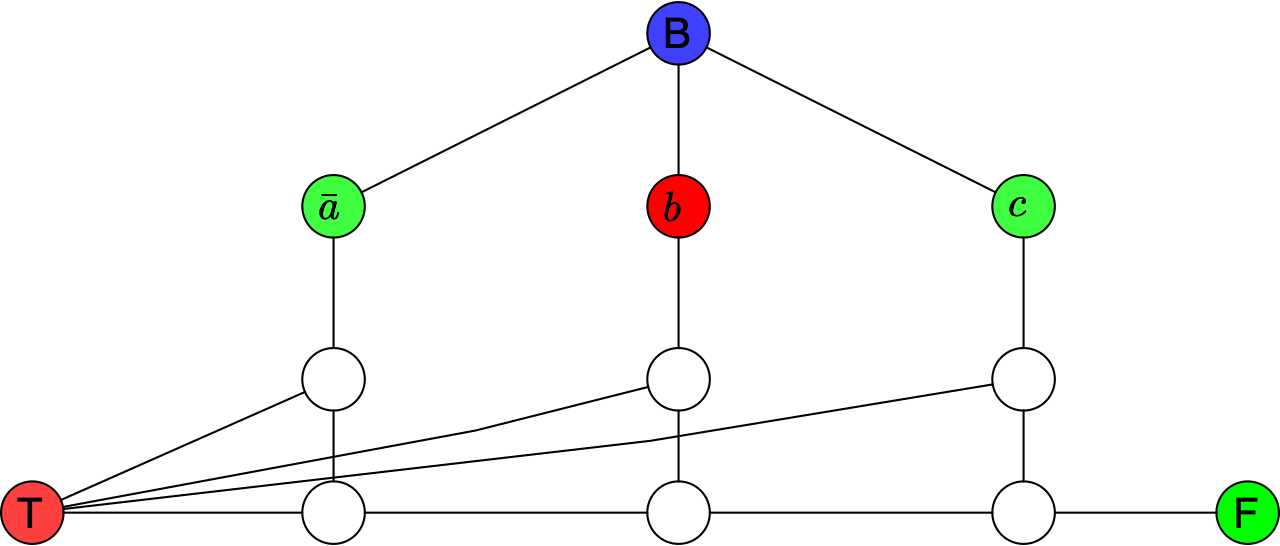 Graph 3-Colorability
Some node colors now follow by necessity
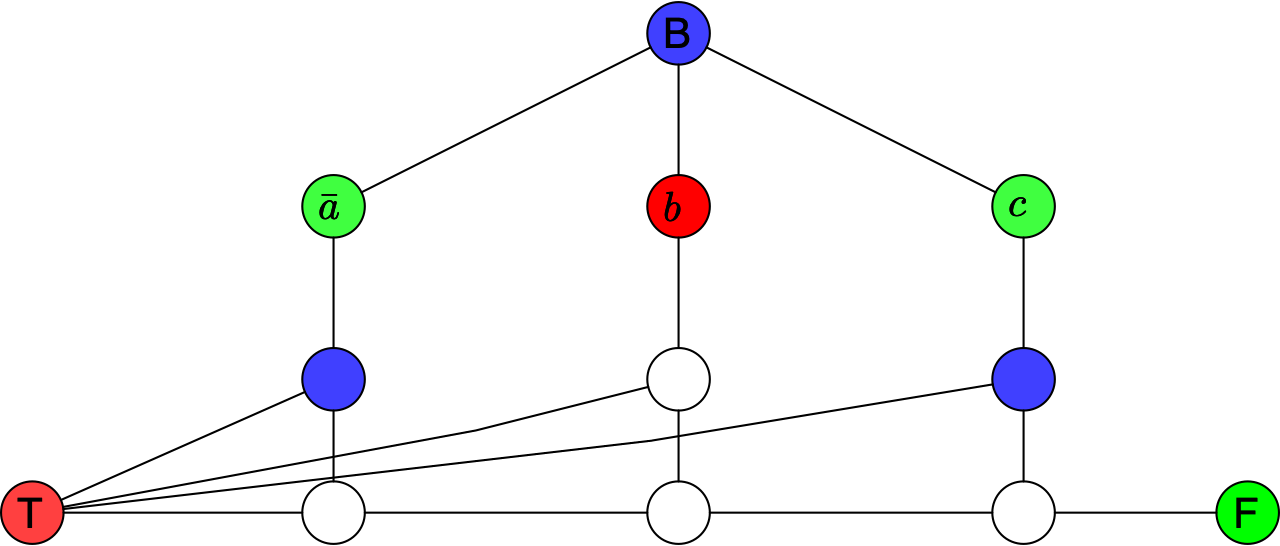 Graph 3-Colorability
Color the node under a True-colored vertex with the False color and the one underneath with Blue
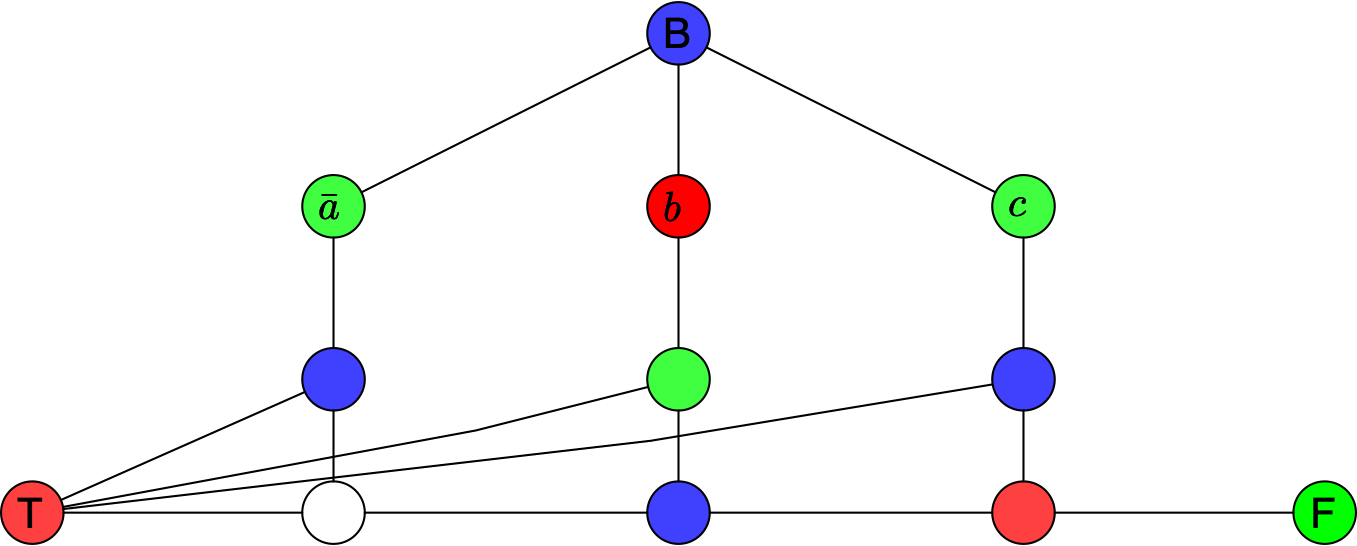 Graph 3-Colorability
The last vertex color follows
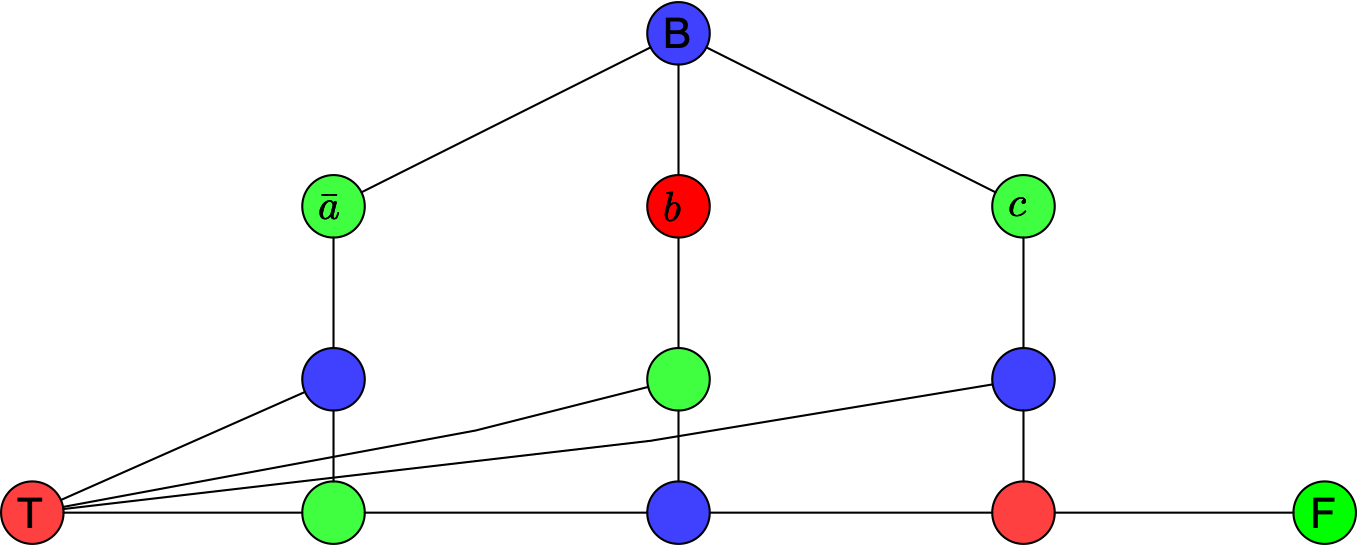 Graph 3-Colorability
This gadget is now three-colored
Do the same thing for all gadgets
Get a three coloring of the graph
Graph 3-Colorability
Vice versa, assume that you have a three coloring
The base part of the graph assures that each literal is colored either with Red (for True) or with Green (for False)
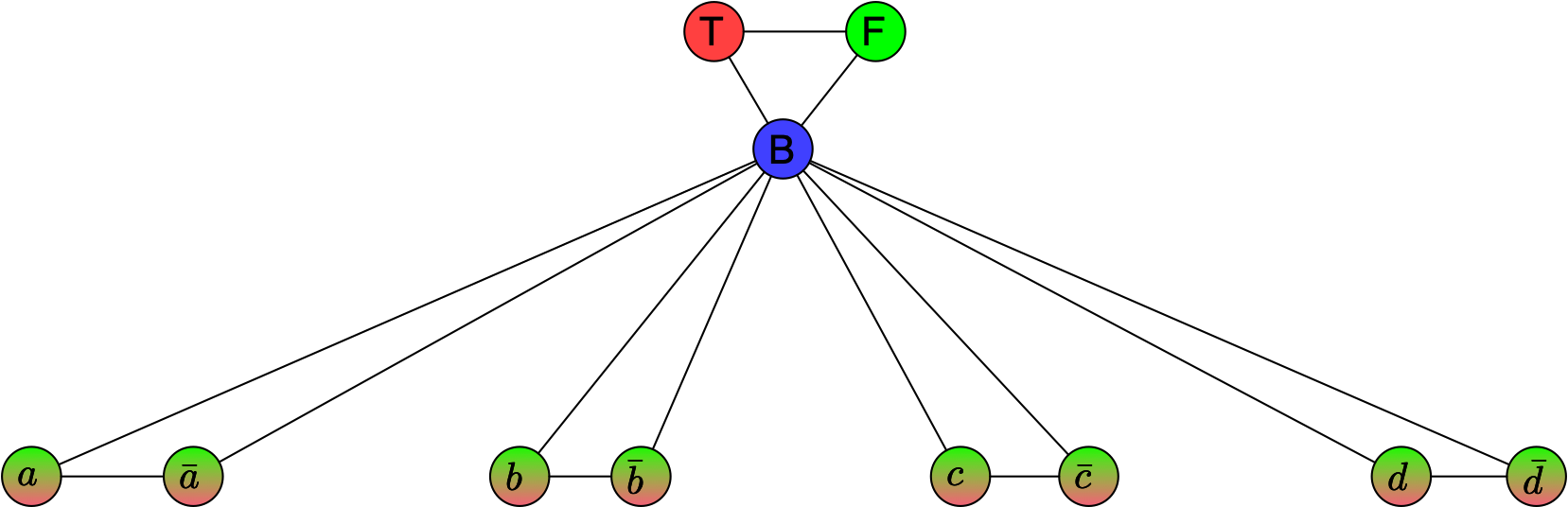 Graph 3-Colorability
If the three coloring where to assign Green (the color of Falsehood) to the literal nodes, then what would happen
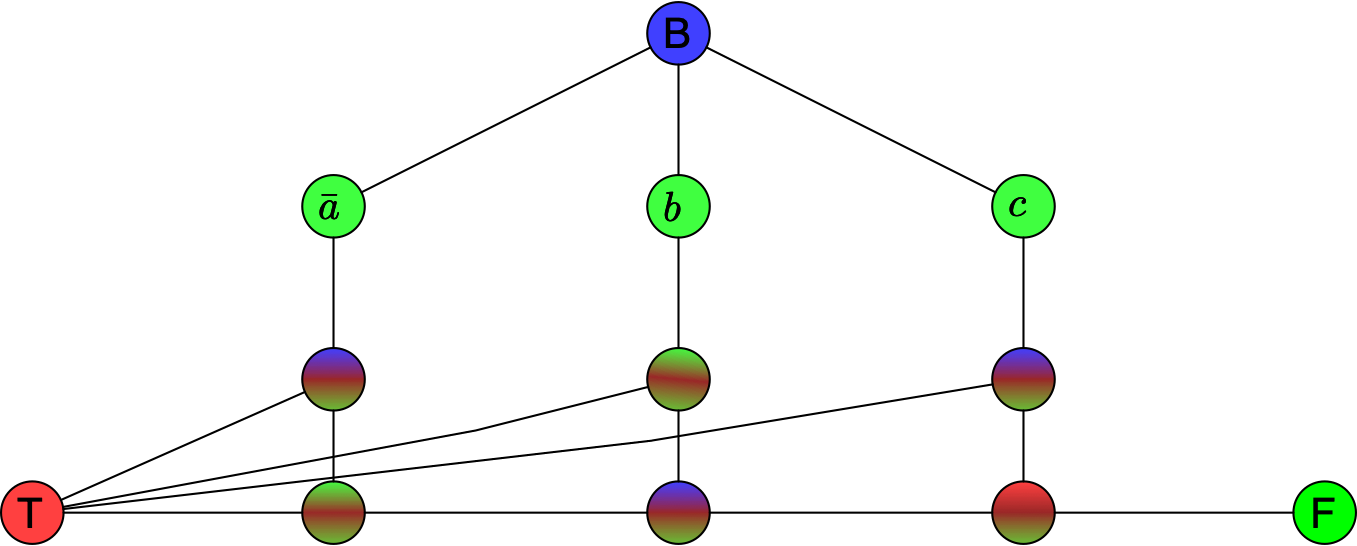 Graph 3-Colorability
We can deduce some colors
The middle layer of nodes has to be blue, because they have a Red neighbor (the true node) and a Green neighbor
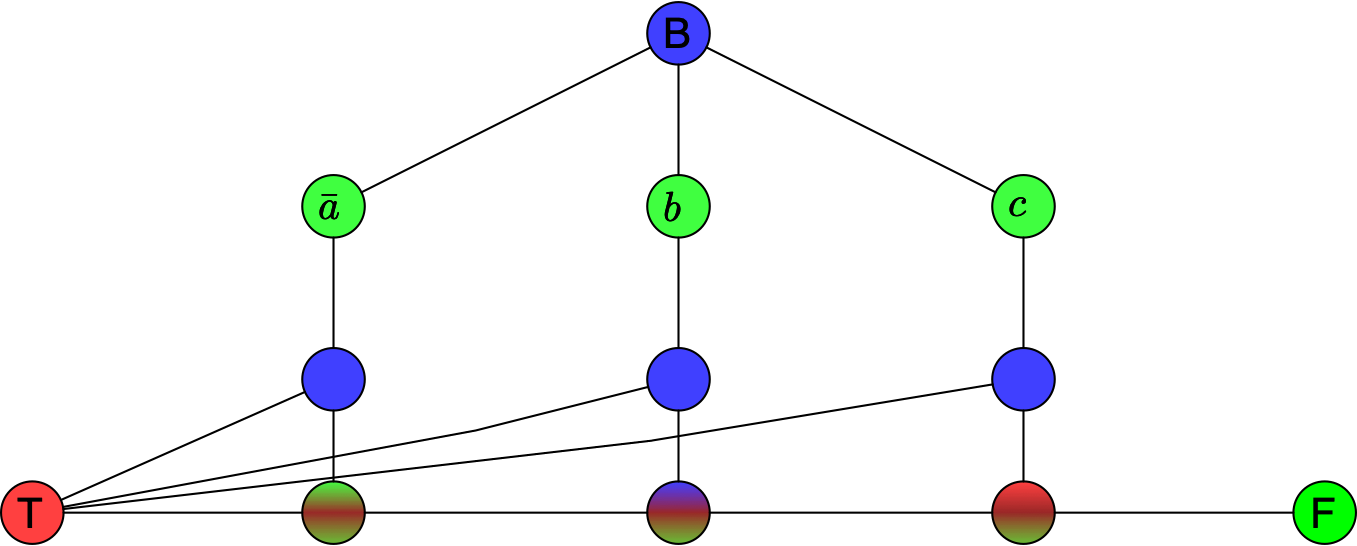 Graph 3-Colorability
The vertex on the lower row and to the left needs to be Green because it has a Blue and a Red neighbor
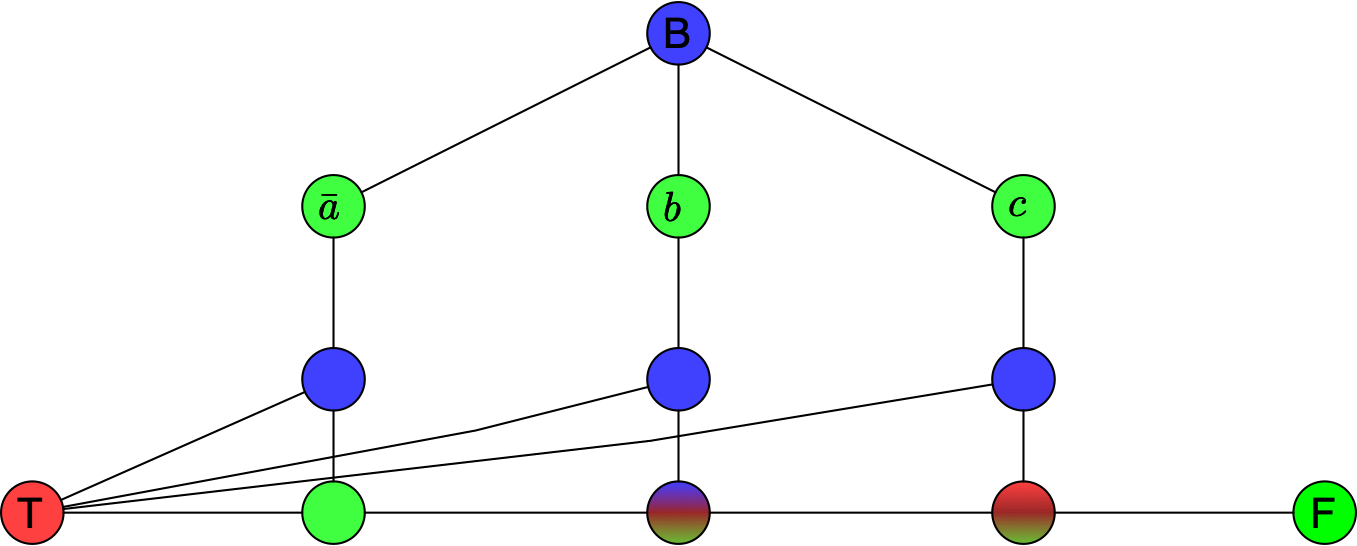 Graph 3-Colorability
The vertex on the lower row on the right has to be Red
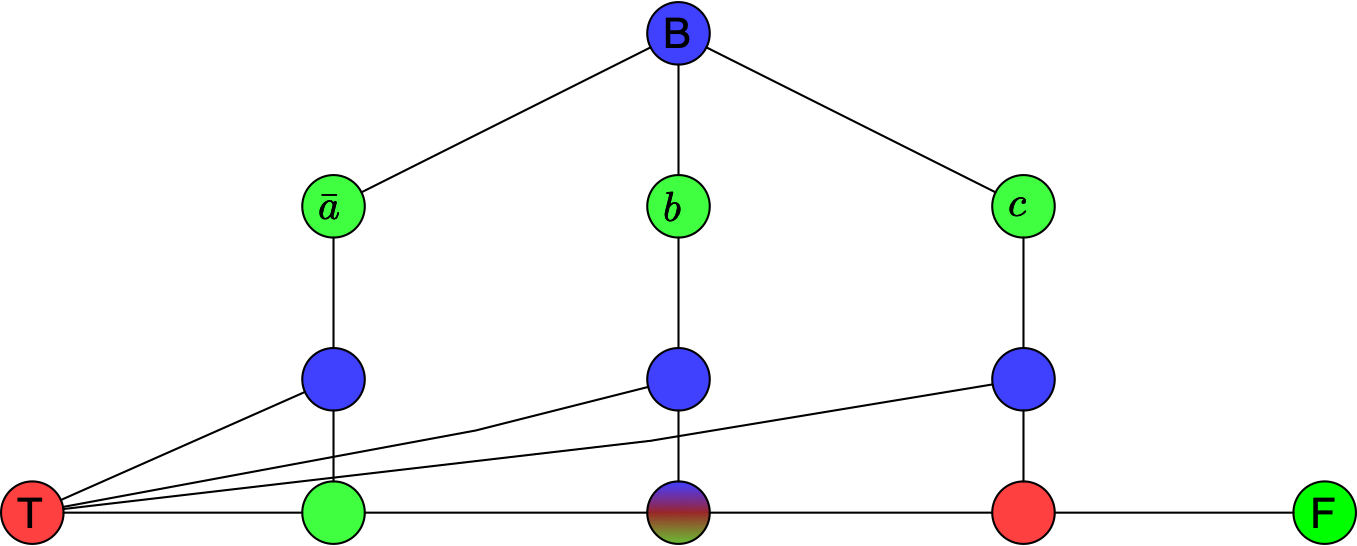 Graph 3-Colorability
But now the middle node has a Red, a Green, and a Blue neighbor
Thus the graph is not 3-colorable
Therefore: The graph is 3-colorable implies that in the gadget, one vertex is colored Red (the color of Truth)
Not to be confused with https://www.youtube.com/watch?v=8epG4AezdYg which is just propaganda but the color of the Holy Spirit
Graph 3-Colorability
So, the complete graph is 3-colorable if in all gadgets at least one of the literal nodes is colored Red
Then all clauses are satisfied
Then the formula is satisfied
Consequences
There is a large set of known NP-complete problems
Many problems that appear in practice can be shown to be NP-complete 
You look through the catalogue of NP-complete problems and reduce your problem to one of them
(If I can solve my problem polynomially, then I can solve that problem polynomially, but that would mean that , which we believe to be false)
If this is the case:
You cannot expect a solution that scales well
But it might be perfectly solvable for the instance sizes that you need to solve